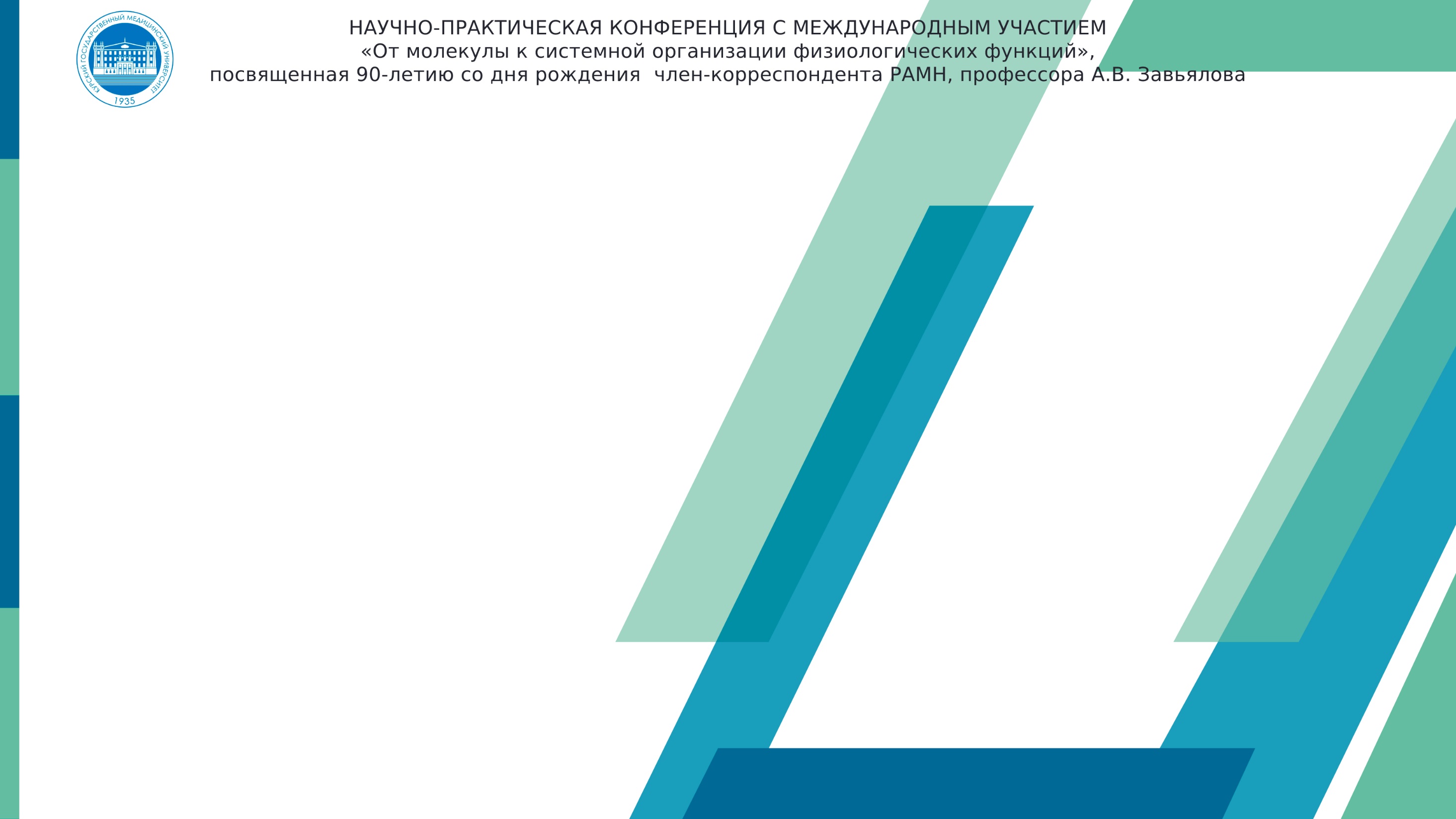 ЗАГОЛОВОК 
Авторы
Место работы, учебы
МЕСТО ДЛЯ ГРАФИКОВ, ТАБЛИЦ, ДИАГРАМ, РИСУНКОВ